Office of Broadband Development
July 2024
Ongoing Program Update
NTIA Broadband Infrastructure Program
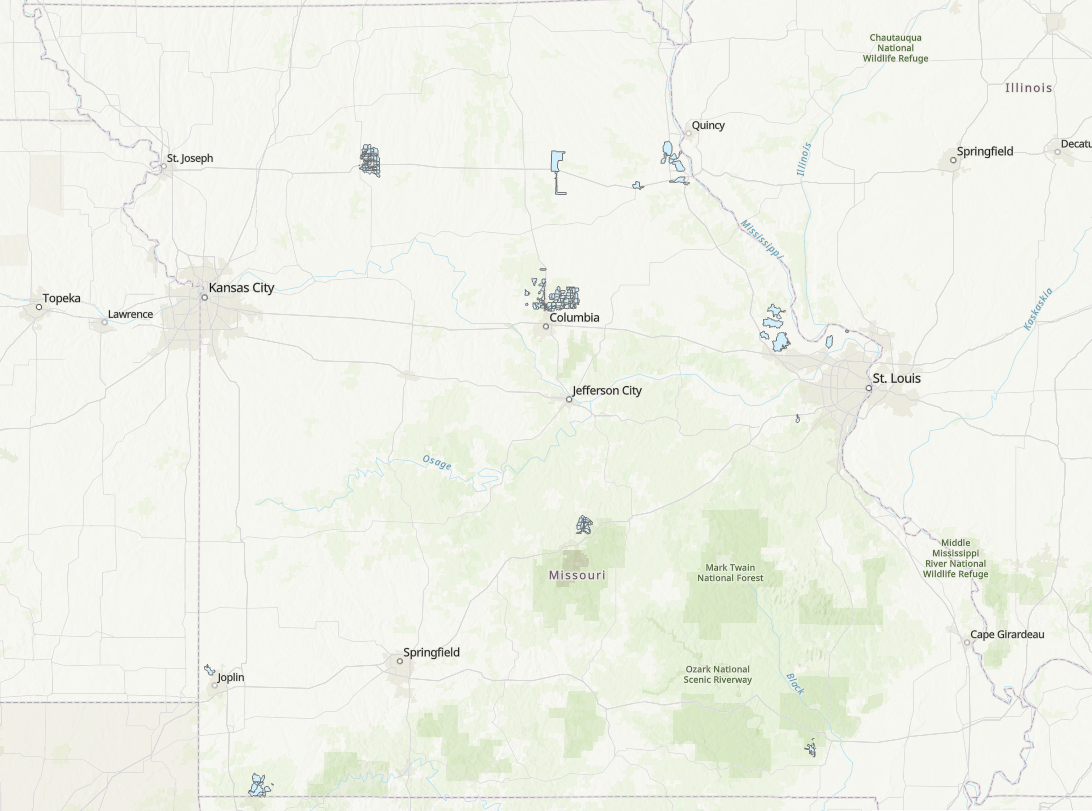 Award Totals
Projects – 19
Connections – 12,935 
Award Amount –  $42.2 million
Project Cost – $62.7 million
Progress
       Completed Projects – 9
       In Progress – 7
       Total reimbursements – 115 
       Reimbursed Funds – $26,116,913.74 
Note: 3 awarded projects were returned by the subrecipient.
ARPA Broadband Program
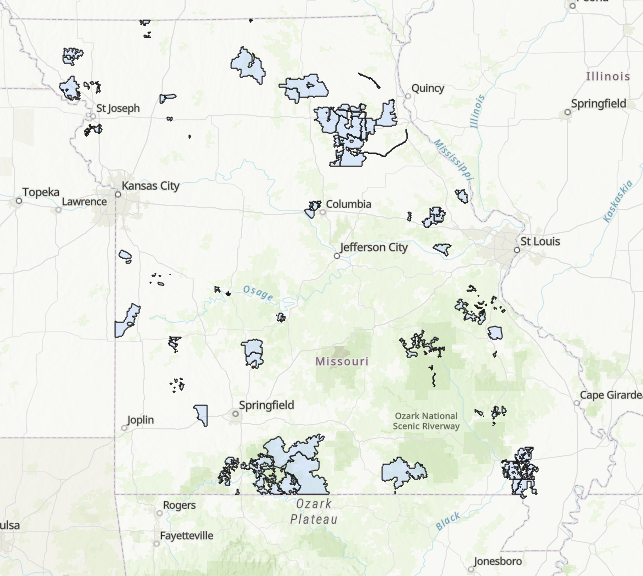 Award Totals
Projects – 60
Connections – Over 54,000
Award Amount –  $261 million
Project Cost – Over $386 million
Progress 
       Completed Projects – 9 
       In Progress – 32 
       Beginning Soon – 19 
       Reimbursements processed – 146 
       Reimbursed Funds – $66,501,801.46
ARPA Cell Towers Grant Program
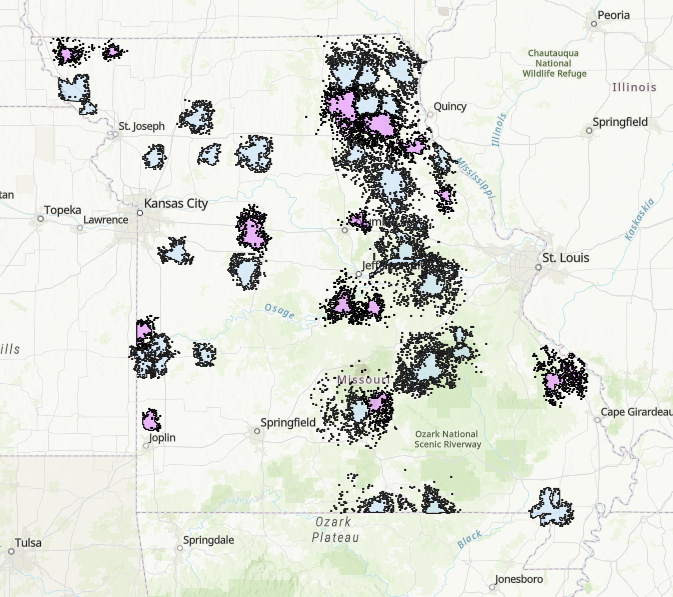 Award Totals
Projects – 43 New Towers
Improved Connections – 35,684 
Counties Impacted – 55
Award Amount –  $20 million
Total Project Cost – Over $28.1 million
Progress
Stage 1 of Pre-Construction – 9
Stage 2 of Pre-Construction – 33
Stage 3 of Pre-Construction – 0
Construction Phase – 1
Statewide Broadband Mapping
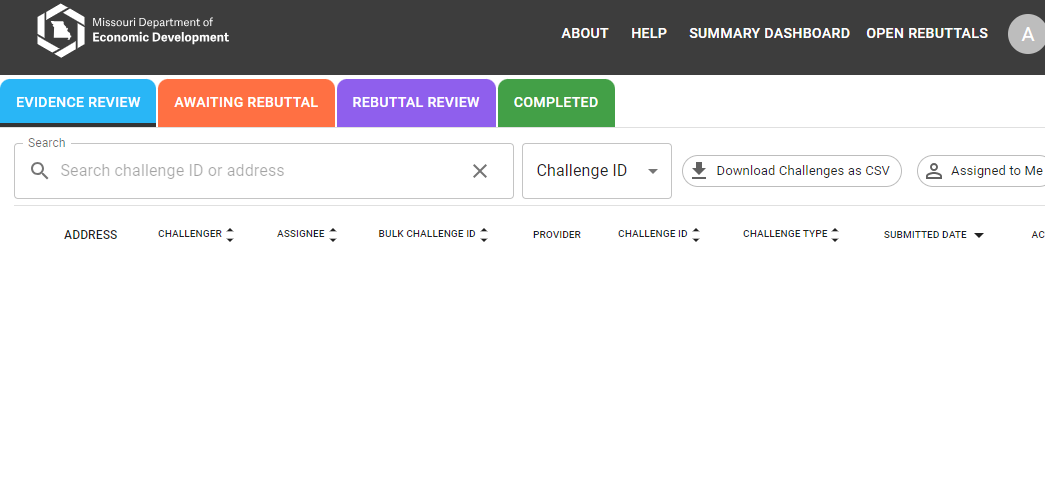 BroadbandMap.mo.gov
Interactive mapping portal for presenting up-to-date data, including unserved/underserved/served locations and service availability by legislative districts
Challenge hub for submitting, rebutting, adjudicating and closing challenges
Additional functionality for potential grant applicants to submit project areas
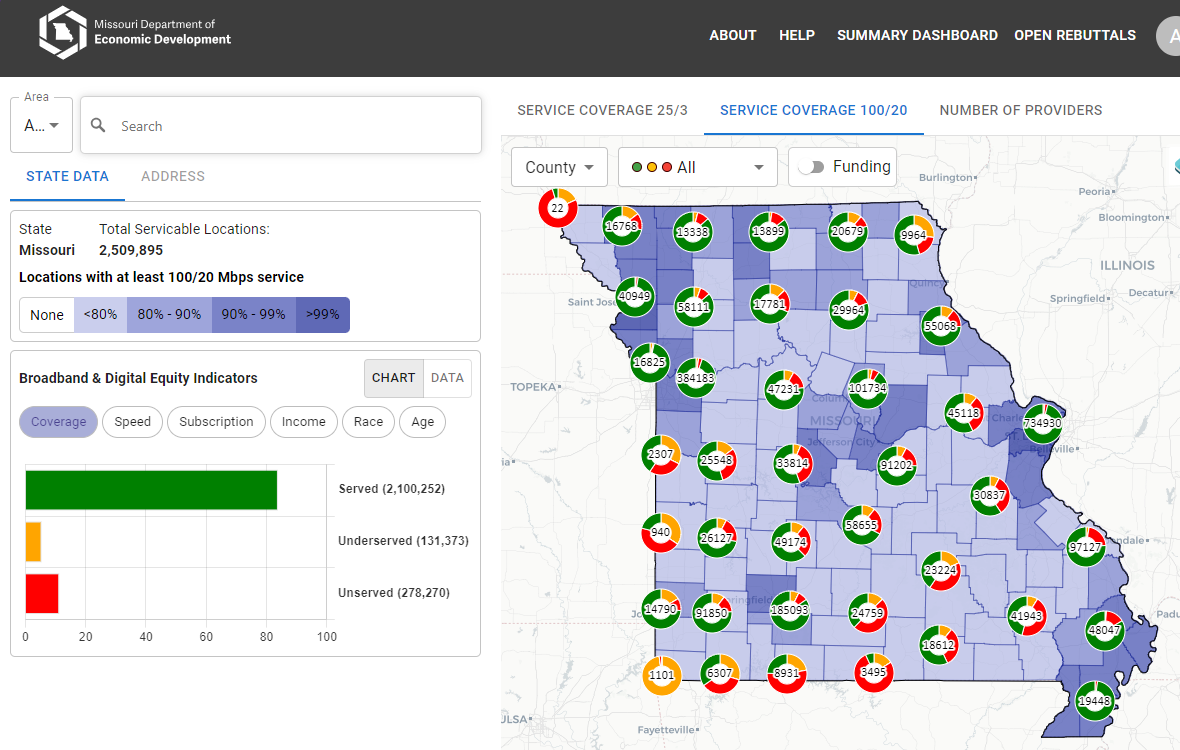 Broadband Equity, Access, and Deployment Program
IIJA BEAD Funding
$1.736 billion
Goal – Connect All Missourians 
Eligible Locations 
Unserved and Underserved
Unfunded
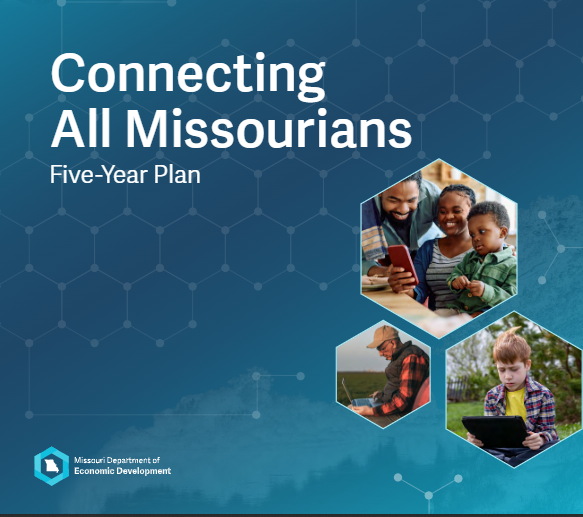 Where We Stand
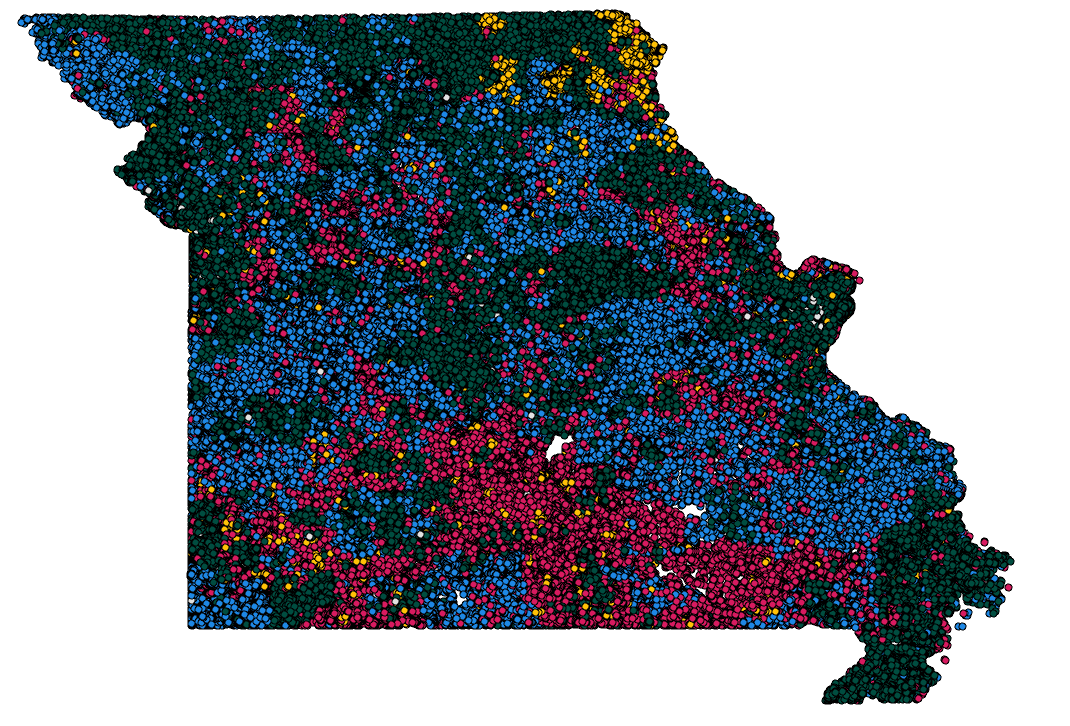 Unserved & Unfunded
139,228 locations
Underserved & Unfunded
64,001 locations
Estimated cost to serve: 
$1.26 billion 
Missouri’s BEAD allocation: 
$1,736,302,708.39
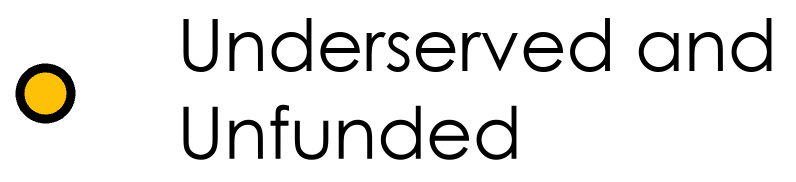 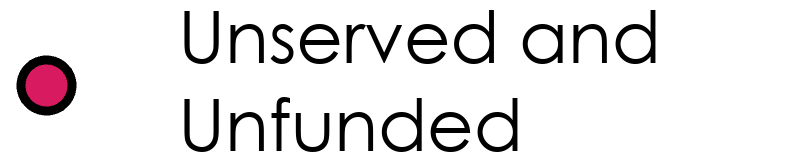 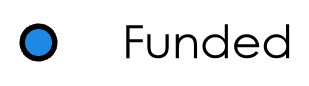 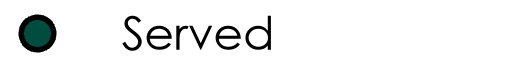 Typical Missouri Scenarios
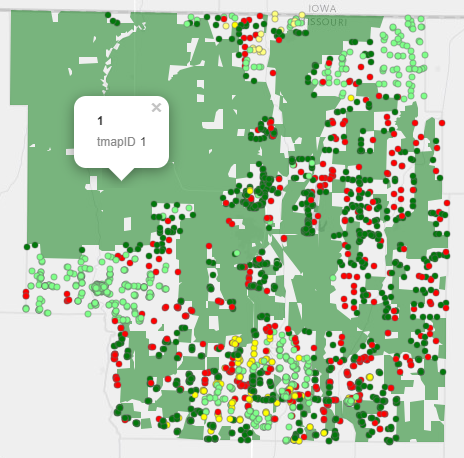 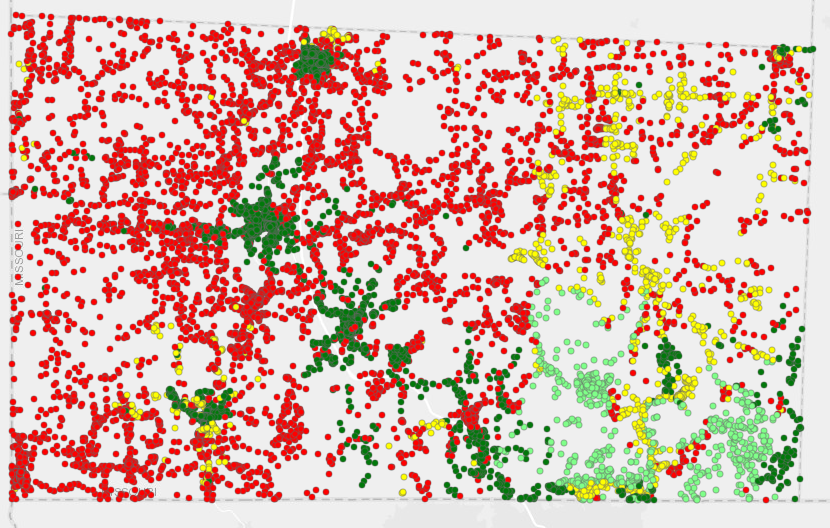 State Challenge
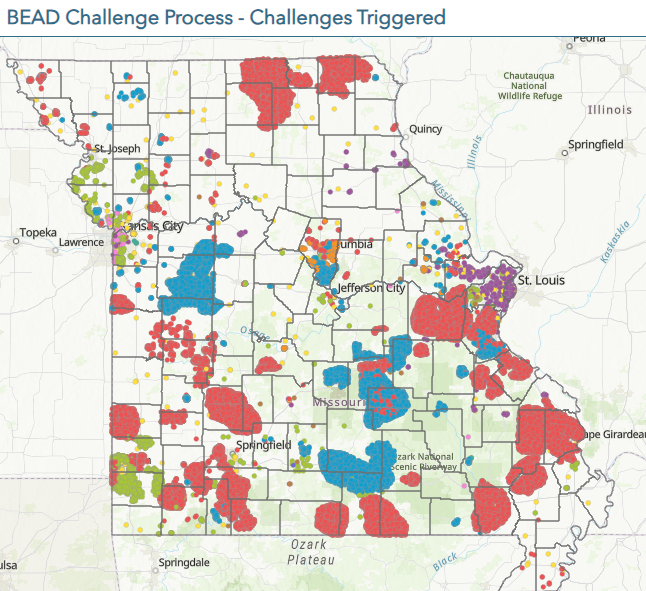 Together Team DED handled over 5000 Challenges impacting thousands of locations. 

We are now in the Rebuttal Phase (30 day from acceptance of a challenge)
Request for Input (RFI) Closing
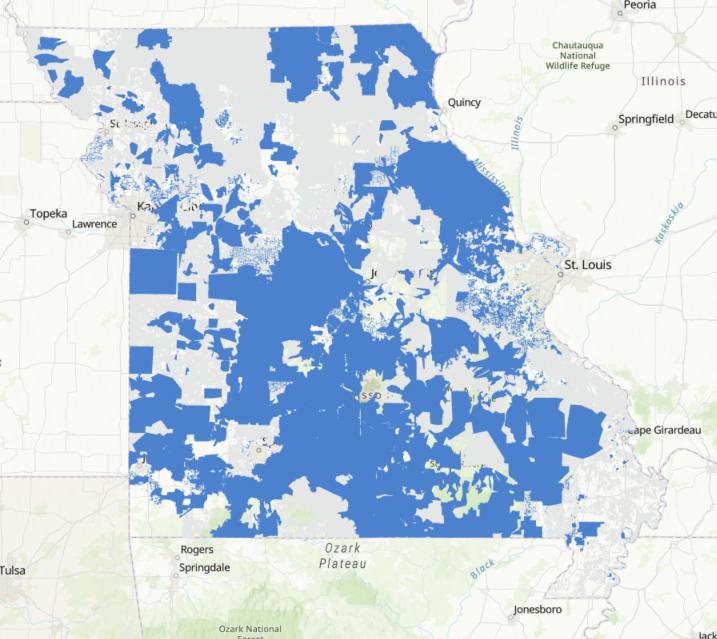 RFI process closed on June 14th EOD

Received over 1500 project areas from 41 providers
Timeline
Completed
Submission of Initial Proposal
Curing of Initial Proposal Volume 1 (Challenge Process)
Challenge Submission and Evidence Review 

Ongoing
Approval of Initial Proposal Volume 2 (Program Rules and Grantee Selection)
Challenge Final Determinations 
Subgrantee Pre-qualification – Opened July 3, 2024 

Upcoming
Two Grant Rounds – 1st Beginning September 2024 
Submission of Final Proposal – 365 days from I.P. approval.
Missouri’s Digital Opportunity Expansion Programming
Statewide Digital Opportunity Plan (DEA)
Plan is divided into seven main sections:
Executive Summary
Vision & Introduction
Current State of Digital Equity
Implementation Strategy
Conclusion
Appendix 
References
Funds non-infrastructure broadband work
Total – Approx. $14 Million 
Funding for first NOFO
2 additional NOFOs with additional funding later
Our Vision
As an office within the Missouri Department of Economic Development (DED), the Office of Broadband Development (OBD) is primarily concerned with enabling citizens to utilize the full capacity of the internet to enhance economic outcomes. 
As such, OBD strives every day to realize the vision of a Missouri where every citizen, regardless of their financial, geographic, or demographic background, has access to the complete set of digital skills, technology, and resources necessary to realize their full potential within the digital economy.
Timeline
Thank you!